Analysis of a Missed Forecast on April 28th, 2019
Paul Mykolajtchuk
April 28th, 2019 was an Active Severe Weather Day for Kansas
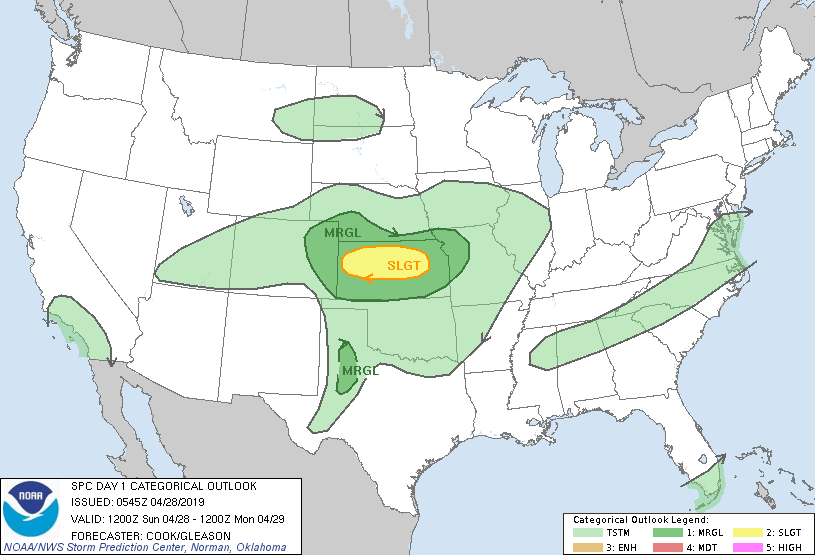 WPC Surface Analysis (21:00 UTC) and Satellite, (21:10 UTC) April 28th, 2019
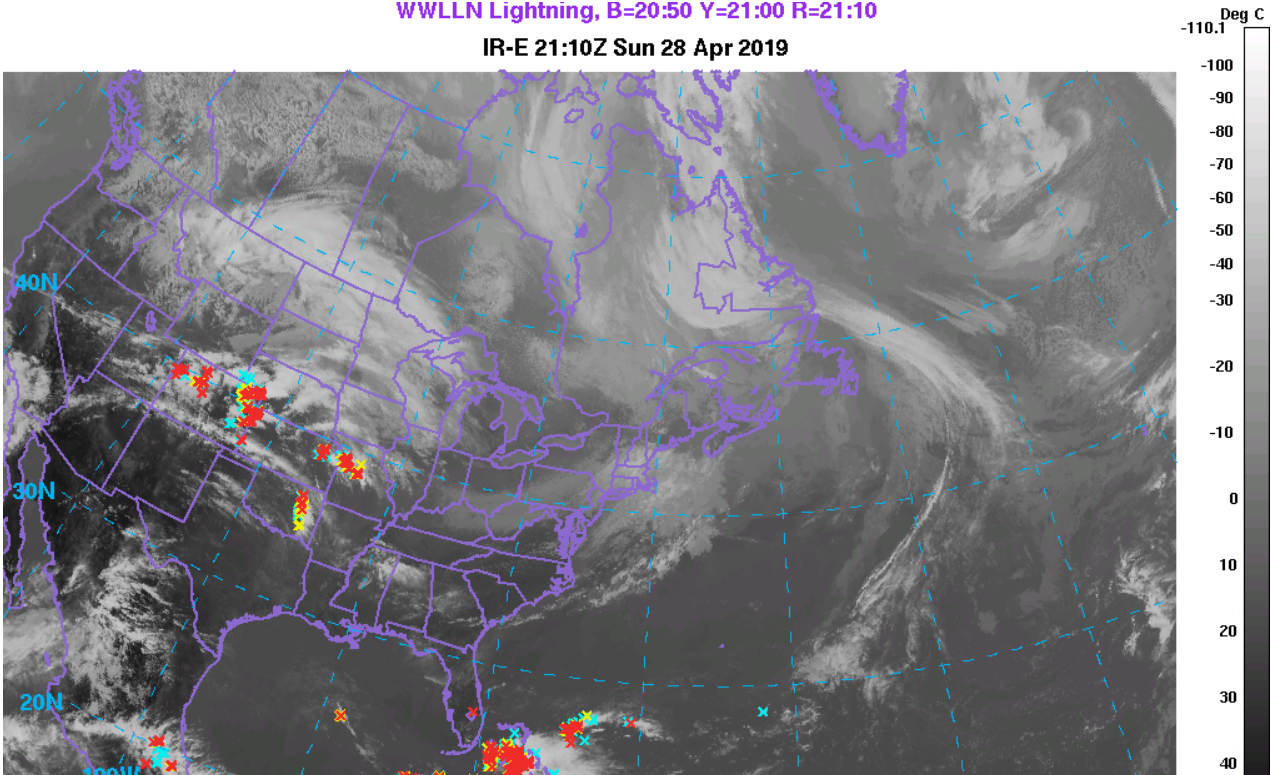 16z HRRR (4/28) at hour 9 Showed CI in Southern Kansas
4/28/19 Radar Evolution Shows this was not Observed
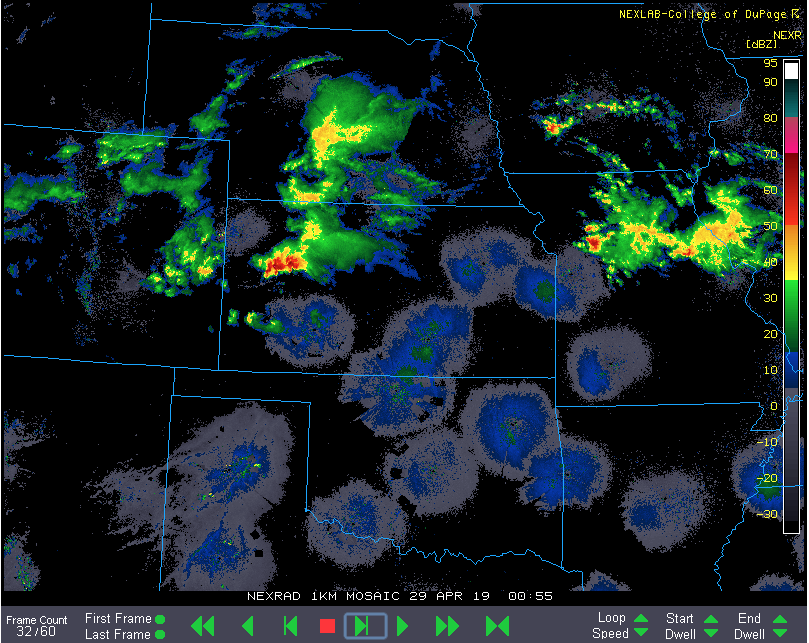 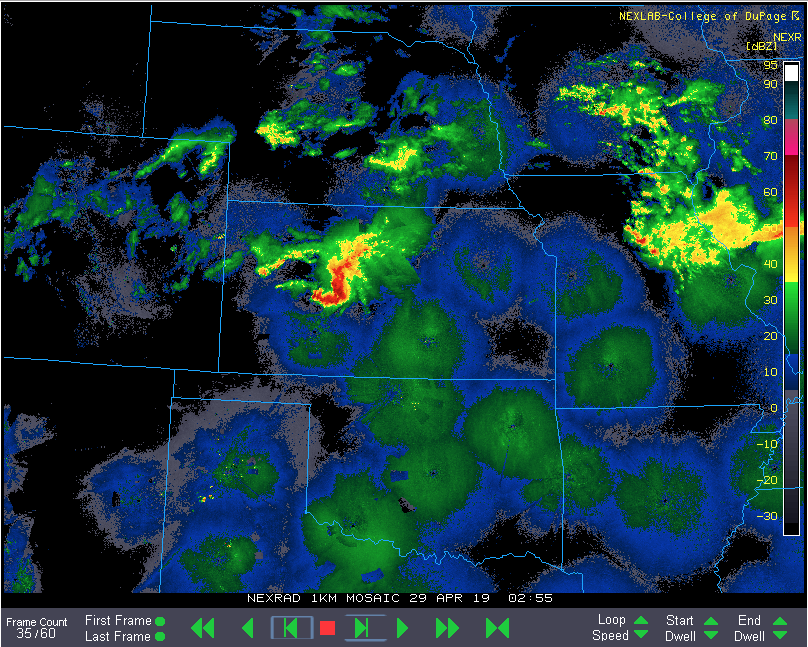 04/28, 23:00 UTC
4/29, 1:00 UTC
4/29, 3:00 UTC
HRRR (left) at 23:00 UTC on April 28th Significantly Steeper with Lapse Rates than Observed (right) at 0:00 UTC on April 29th
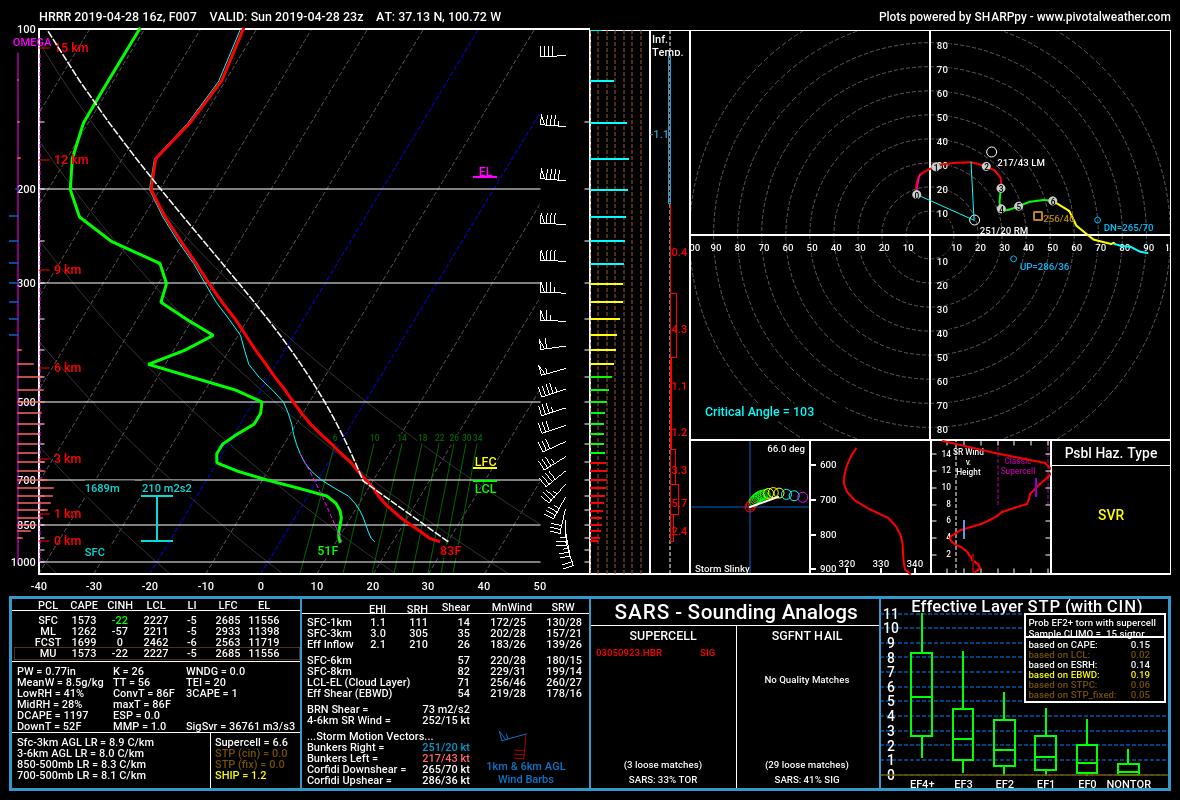 Would Assimilating BL Quasi-Vertical Profile (QVP) Heights Change Forecast Accuracy?
Analyzed ten radar sites for April 28th, 2019 using differential reflectivity averages for a given height from a given distance. 
Looking for differential reflectivity minima
Bragg scattering at the top of the boundary layer from bugs can estimate height of the boundary layer, which is important for severe weather forecasting (Banghoff et al. 2018).
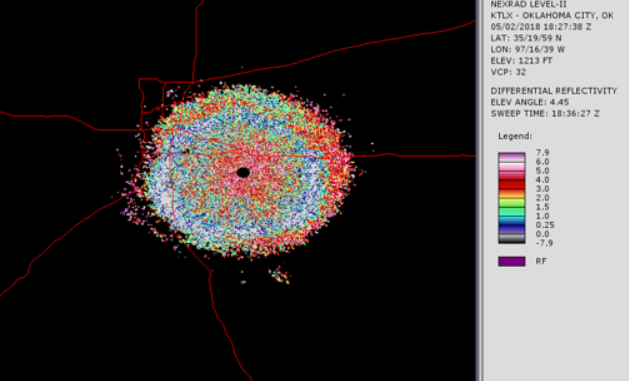 Example of a low ZDR ring visualized by the
Weather Climate Toolkit from KTLX on May
2nd, 2018
KAMA, April 28th, 2019
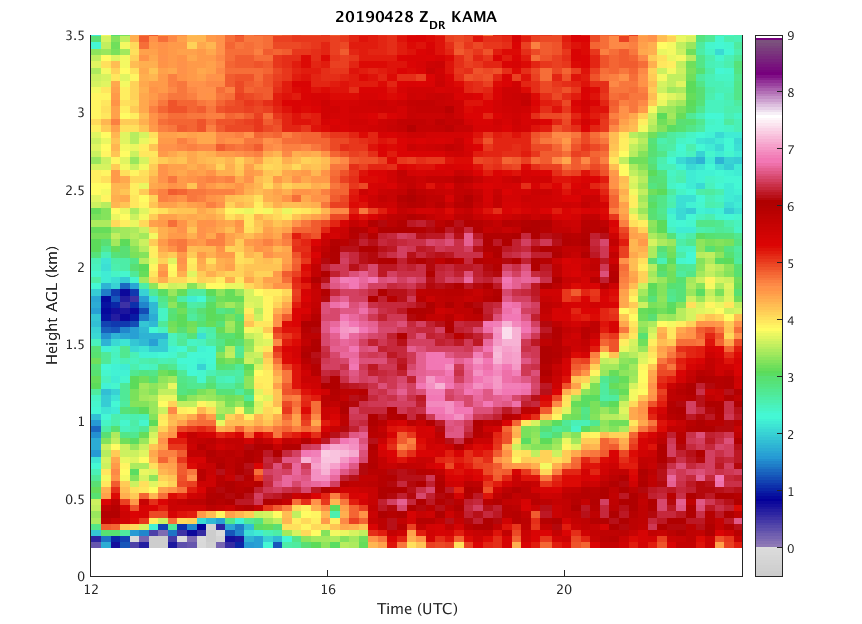 KDDC, April 28th, 2019
KVNX, April 28th, 2019
KICT, April 28th, 2019
KGLD, April 28th, 2019
KPUX, April 28th, 2019
QVP Analysis for KINX, April 28th, 2019
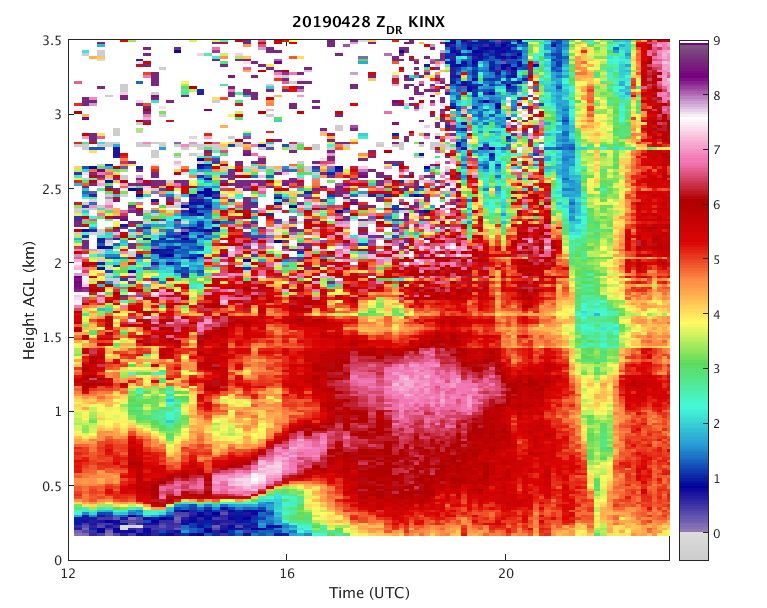 QVP Analysis for KFDR, April 28th, 2019
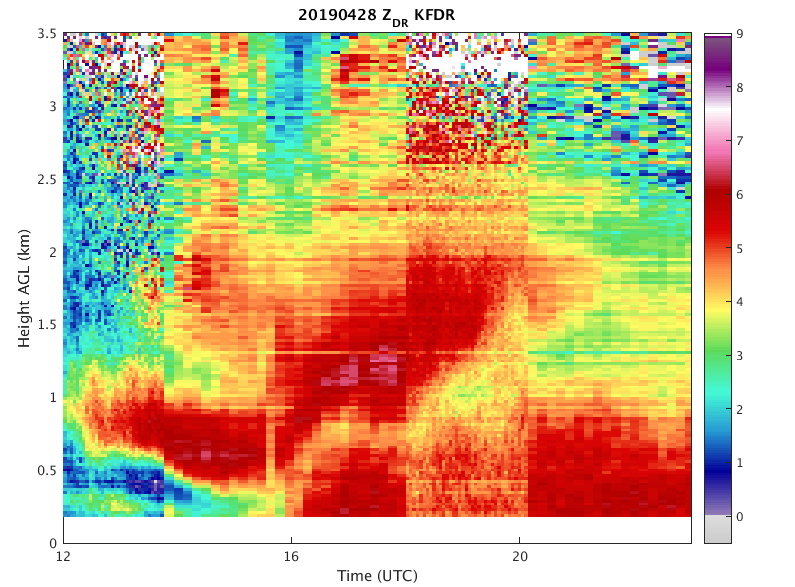 QVP Analysis for KTWX, April 28th, 2019
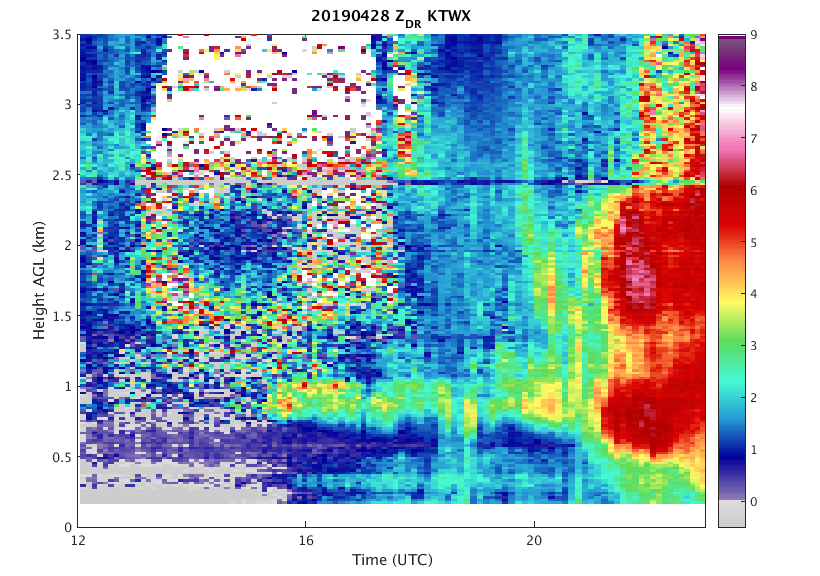 QVP Analysis for KFWS, April 28th, 2019
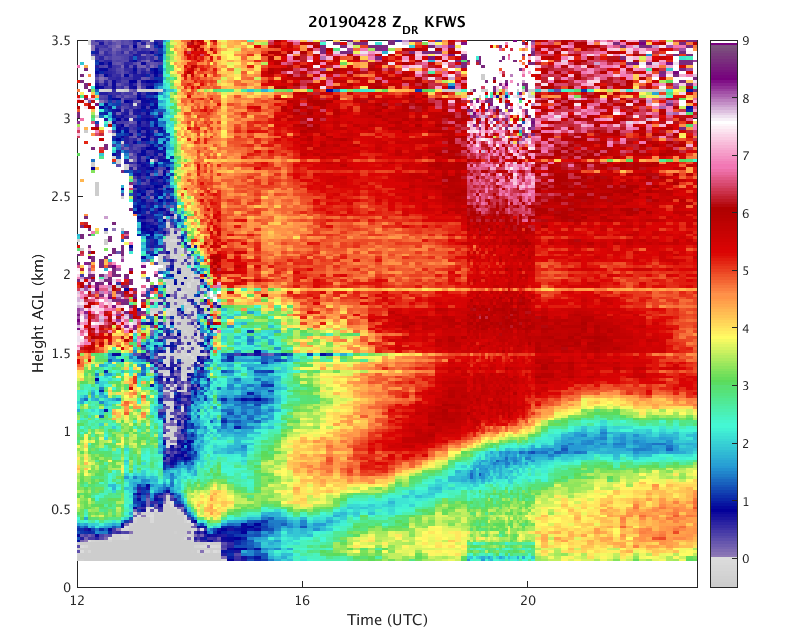 Conclusions and Future Work
Some identifiable differential reflectivity minima in analyzed radar sites.
Future work will aim to see if these QVP radar observations will have a detectable improvement in CI forecasting for this case.
References
Banghoff, John R., David J. Stensrud, and Matthew R. Kumjian. “Convective Boundary Layer Depth Estimation from S-Band Dual-Polarization Radar.” Journal of Atmospheric and Oceanic Technology 35.8 (2018): 1723-1733.
Thanks for Listening!